November 7, 2023 ElectionTexas Constitution Amendments
Humbly 
	invoking the 	blessings of Almighty God, the people of the State of Texas, do ordain and establish this Constitution.
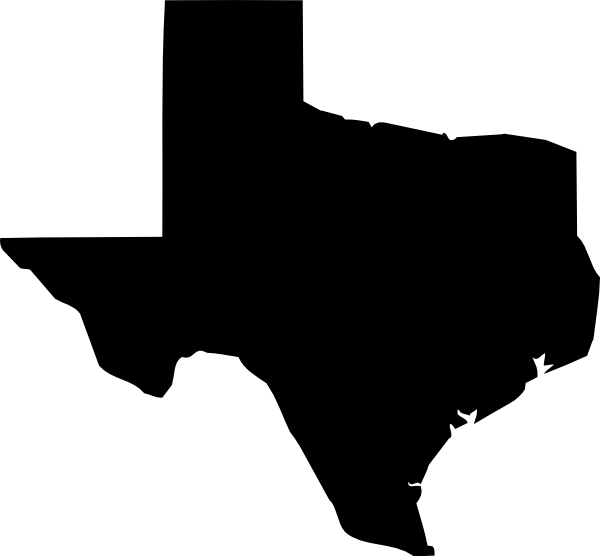 Presentation by Tom Nobis, SREC SD 7
Symbols from Karen Marshall, SREC SD25
Proposition 1	HJR 126
“The constitutional amendment protecting the right to engage in farming, ranching, timber production, horticulture and wildlife management.”
                      PRO                                                        CON
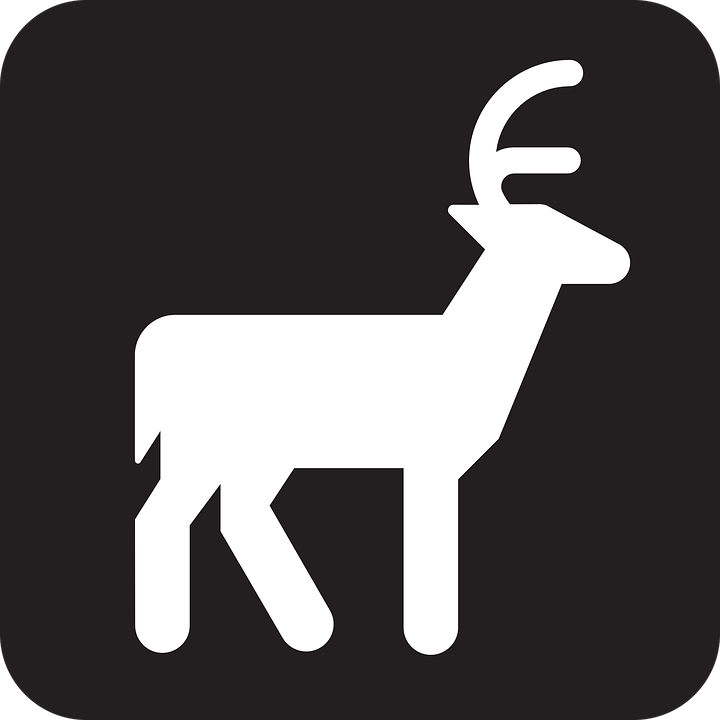 As demand for food increases, it is important to prevent municipal overregulation that could threaten agricultural production
Avoids some conflict when suburban expansion & development encroaches on working farmland or ranchland
Public health & safety & animal welfare would still be addressed by State agencies & political subdivisions
No guarantee future legislatures will keep protections
Threat to health & safety must be imminent before action taken
Concern of abuse due to vague terms of accepted practice & wildlife management
Limits reasonable standards and lead to large factory farms and undermine family farms
Proposition 2	SJR 64
"The constitutional amendment authorizing a local option exemption from ad valorem taxation by a county or municipality of all or part of the appraised value of real property used to operate a child-care facility."
		PRO					CON
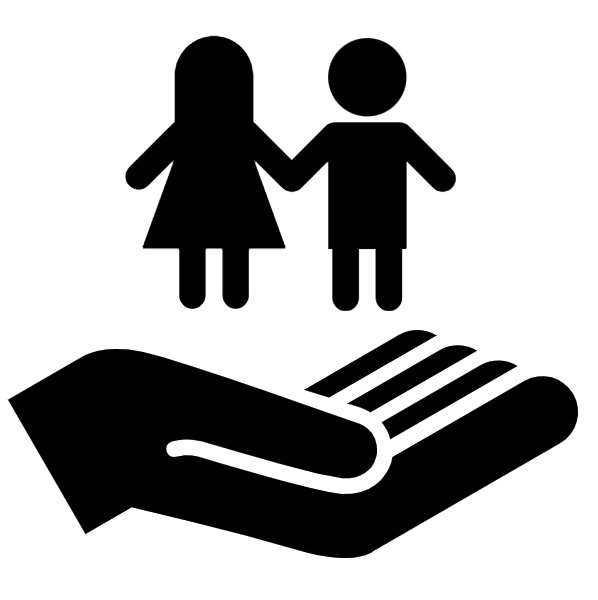 Inflationary cost hard for Child-care facilities to stay in business
High cost fewer choices for working families
Shortage of employees
Property taxes have contributed to rising costs
No requirement to pass savings to working families
Reduces tax base to cities & counties
Government Picks winners & losers
Must be at least 50% exemption
Amendment 4 reduces property tax for everyone
Proposition 3	HJR 132
"The constitutional amendment prohibiting the imposition of an individual wealth or net worth tax, including a tax on the difference between the assets and liabilities of an individual or family." 
		  PRO					    CON
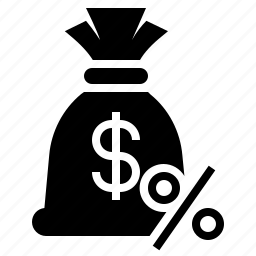 Ban on wealth tax now will ensure future legislature cannot impose such a tax without the consent of the voters
Prohibiting the imposition of a wealth tax will help ensure Texans know they will not be penalized for working to create wealth
Wealth taxes discourage economic innovation & investment.
European countries have repealed wealth tax due to negative ecominic consequences.
The measure is unnecessary because a wealth tax has not been proposed in Texas
Proposition 4	HJR 2
"The constitutional amendment to authorize the legislature to establish a temporary limit on the maximum appraised value of real property other than a residence homestead for ad valorem tax purposes; to increase the amount of the exemption from ad valorem taxation by a school district applicable to residence homesteads from $40,000 to $100,000; to adjust the amount of the limitation on school district ad valorem taxes imposed on the residence homesteads of the elderly or disabled to reflect increases in certain exemption amounts; to except certain appropriations to pay for ad valorem tax relief from the constitutional limitation on the rate of growth of appropriations; and to authorize the legislature to provide for a four-year term of office for a member of the board of directors of certain appraisal districts."
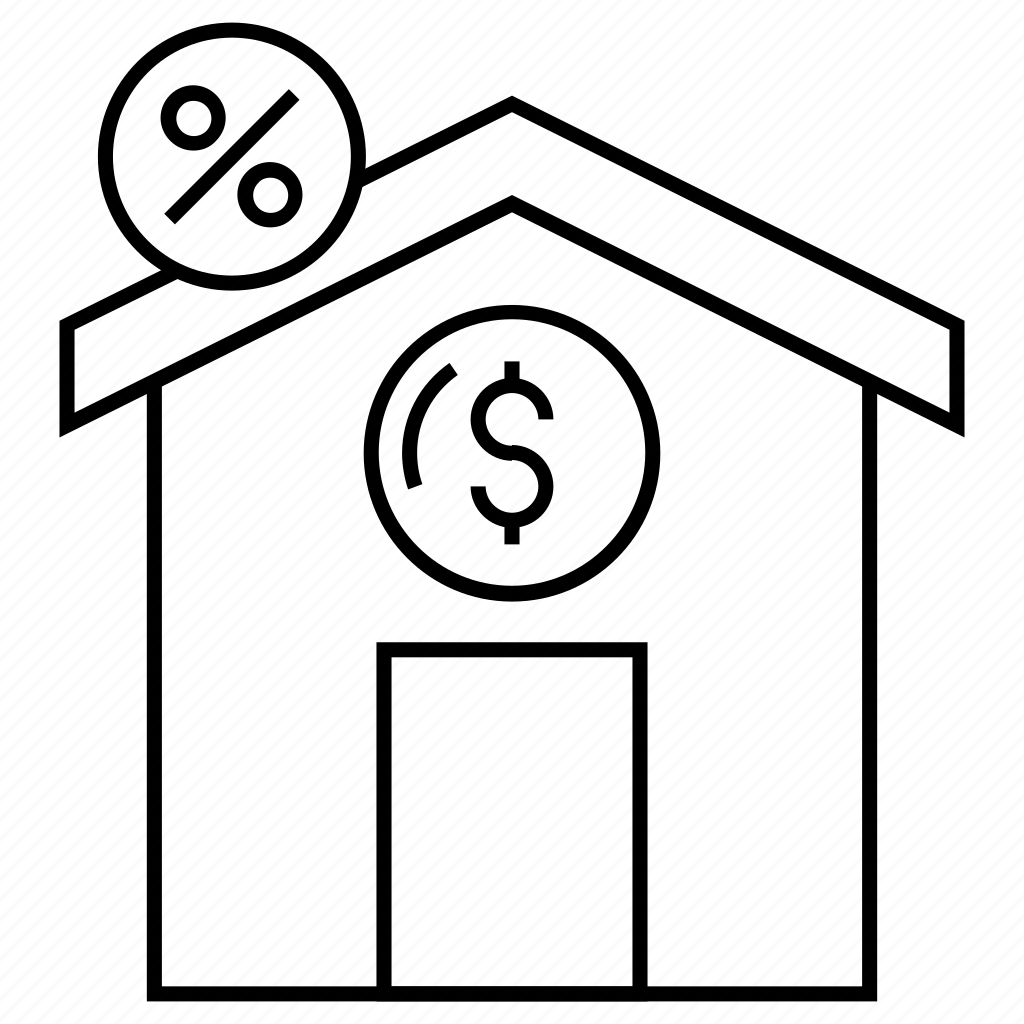 Proposition 4	HJR 2 	continued
PRO                                                              CON
This returns budget surplus to the taxpayers who are responsible for creating it.
Many Texans struggle to stay in their homes due to increase property tax burdens.  This would alleviate some of this burden
Increases the exemption amount for property taxes on primary residences (homesteads) from $40K to $100K
Provides tax relief for commercial property owners
Makes some appraisal board directors elected positions and accountable to local tax payers
Reduces school tax for elderly or disabled
Could shift tax burden from homeowners to business and result in higher prices for consumers
Does not eliminate property tax
Compression may be only temporary and taxing entities may increase rates
Renters are not provided direct relief
Tax relief is not targeted to needy
Relief is short lived and will be eaten by inflation
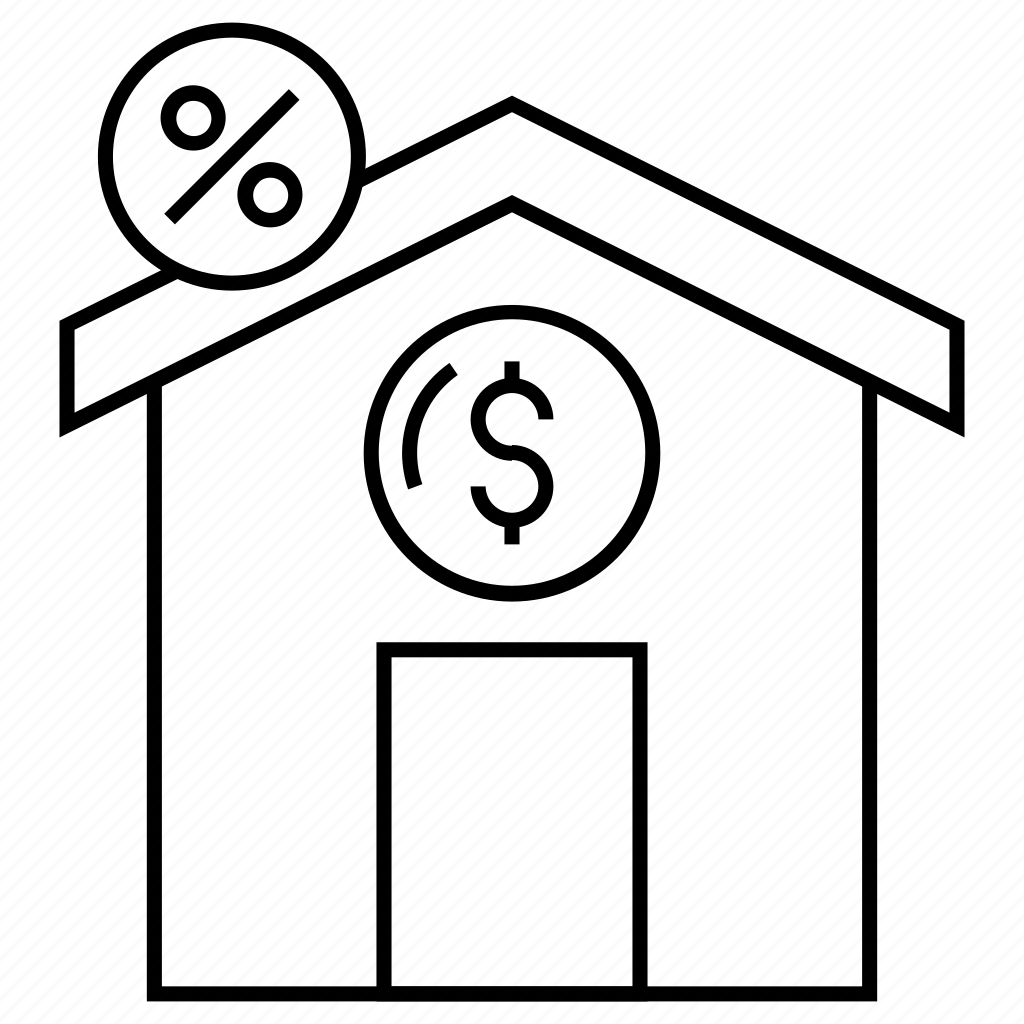 Proposition 5	HJR 3
"The constitutional amendment relating to the Texas University Fund, which provides funding to certain institutions of higher education to achieve national prominence as major research universities and drive the state economy."
		FOR					      CON
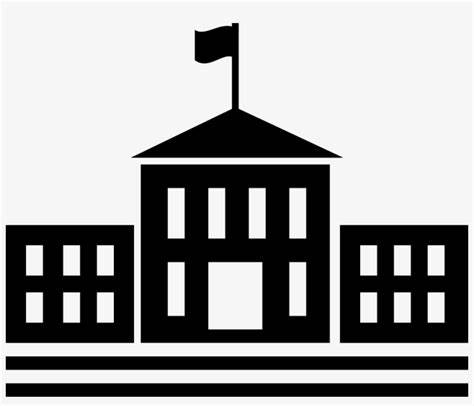 Renames National research University fund to Texas University Fund
Investment will attract federal & private research money
Makes universities competitive with other states
Will provide economic incentive
Excludes Universities supported by the Permanent University Fund
Removes fund from spending cap
Removes $412MM from “Rainy Day fund” in 1st year
Utilizes earnings from “Rainy day fund” as source of revenue up to $100MM with 2% inflation adjustment
Already fund University education
Proposition 6	SJR 75
"The constitutional amendment creating the Texas water fund to assist in financing water projects in this state.“
		 PRO					          CON
Texas in need of financial investment in water infrastructure and supply development
Would allow Texas Water Development Board to allocate financial assistance for supply projects
Statewide approach needed for less urban areas that do not have tax base
The Texas Water Development Board should be able to address state’s water needs without the creation of new programs
As with other funds, this would be removed from the budget cap and earmark money to specific projects instead of as needed from the general fund
Cost $1B
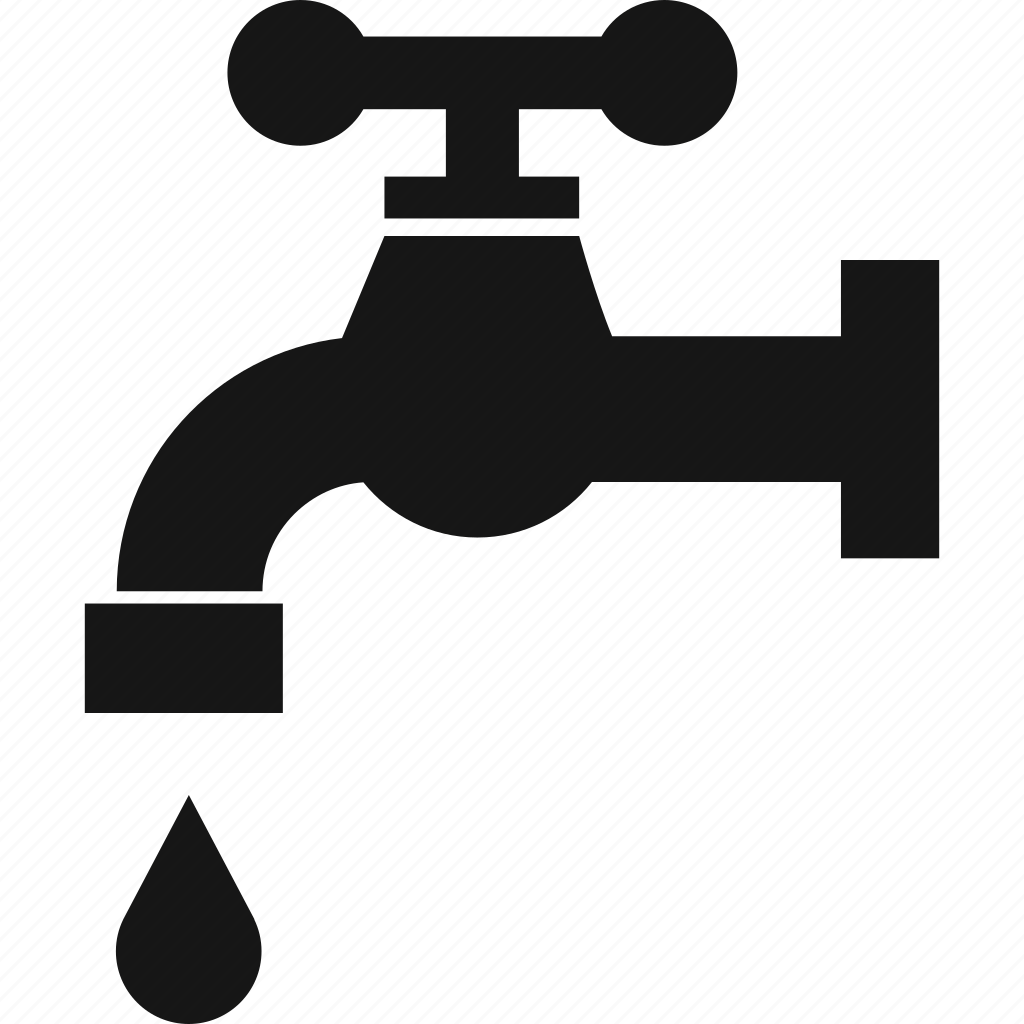 Proposition 7	SJR 93
"The constitutional amendment providing for the creation of the Texas energy fund to support the construction, maintenance, modernization, and operation of electric generating facilities.“
	 	   PRO					       CON
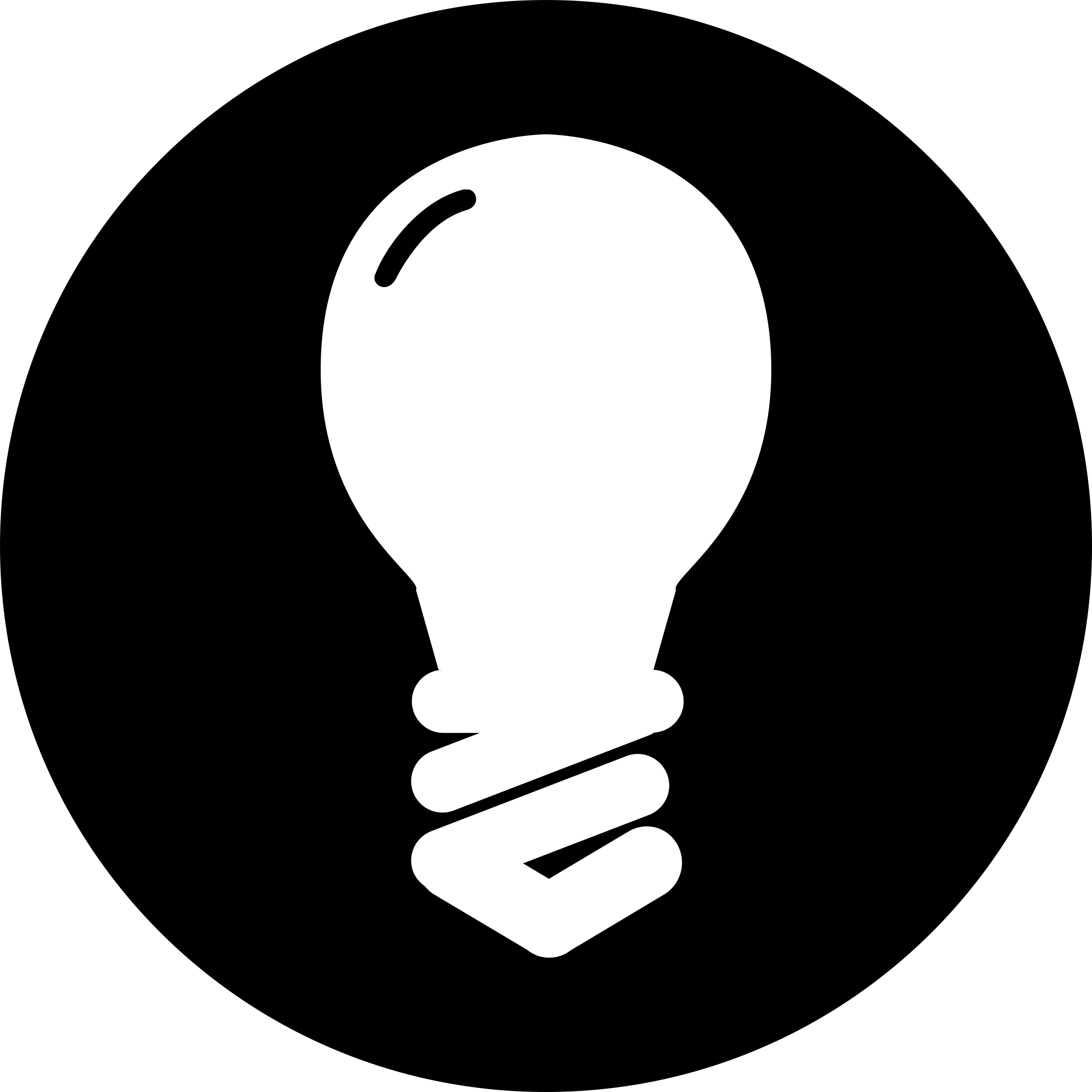 Additional State funding is needed to increase the reliability of the state’s electric market, particularly with regard to dispatchable generation
Creating the Texas energy fund would enable the PUC to provide loans & grants to finance or incentivize the construction, maintenance, modernation and operation of electric generating facilities including infrastructure
Texas needs improved power grid reliability, to avoid widespread power outages like we had during Winter Storm Uri in 2021, and to prevent problems during long, hot summers in the future as our state population rapidly increases.
Providing funding to increase the reliability of the Texas grid would be more appropriate through the rate payer system as opposed to providing state subsidies funded by all taxpayers
As with other funds, this would be removed from the budget cap and earmark money to specific projects instead of as needed from the general fund
Cost $5B
Proposition 8	HJR 125
"The constitutional amendment creating the broadband infrastructure fund to expand high-speed broadband access and assist in the financing of connectivity projects.“
		    PRO					            CON
Provides resources to close digital divide which would improve quality of life and increased economic growth
The money will be used to support projects that enhance the availability and usage of broadband, and can be combined with federal funds.
Fund managed by State Comptroller
Fund lasts until 9/1/2035
7 million Texans lack broadband internet access
Fund should prioritize fiber optic infrastructure
Previously allocated $600 MM for broadband with expectation of $1B from federal BEAD program
New fund is excessive & fiscally irresponsible
As with other funds, this would be removed from the budget cap and earmark money to specific projects instead of as needed from the general fund
Cost $1.5B
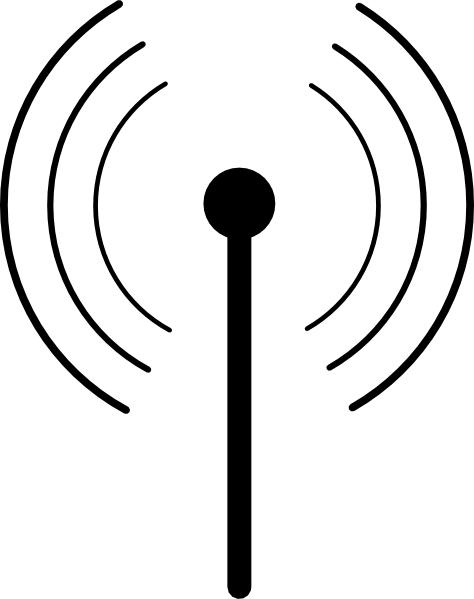 Proposition 9	HJR 2
"The constitutional amendment authorizing the 88th Legislature to provide a cost-of-living adjustment to certain annuitants of the Teacher Retirement System of Texas.“
              	     PRO                                      	       CON
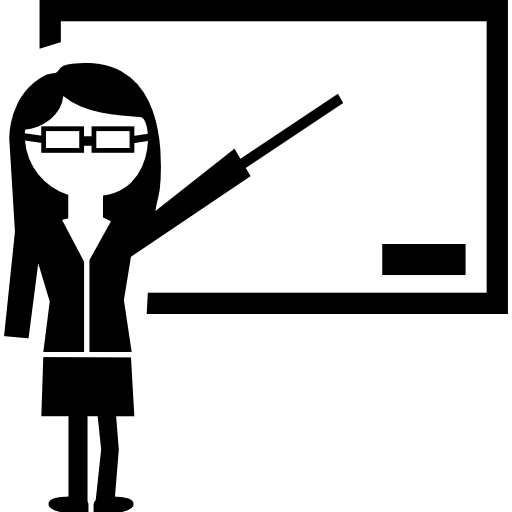 The annuity from the Teacher Retirement System of Texas (TRS) does not include a COLA.  Retired teachers have lost considerable purchasing power with high inflation
Funding a COLA for TRS retirees will provide much needed relief
Cost $3.355B
Does not count toward spending cap
Proposition 10	SJR 87
The constitutional amendment to authorize the legislature to exempt from ad valorem taxation equipment or inventory held by a manufacturer of medical or biomedical products to protect the Texas healthcare network and strengthen our medical supply chain. 
		     PRO					CON
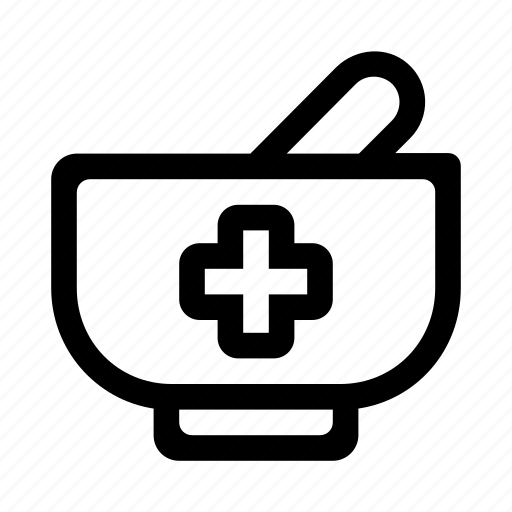 Taxes on medical mfg inventory discourage capital investment and expansion of this industry in Texas
Most mfg is located abroad.  The cost to ship increased 50% in 2021.
Inflationary pressures & supply chain constraints provide need to regionalize mfg.
This would create jobs
Cost $29MM in 1st 2 years
Then $40MM annually
Government picking winners & losers
Proposition 11	SJR 32
“The constitutional amendment authorizing the legislature to permit conservation and reclamation districts in El Paso County to issue bonds supported by ad valorem taxes to fund the development and maintenance of parks and recreational facilities.“
		PRO					            CON
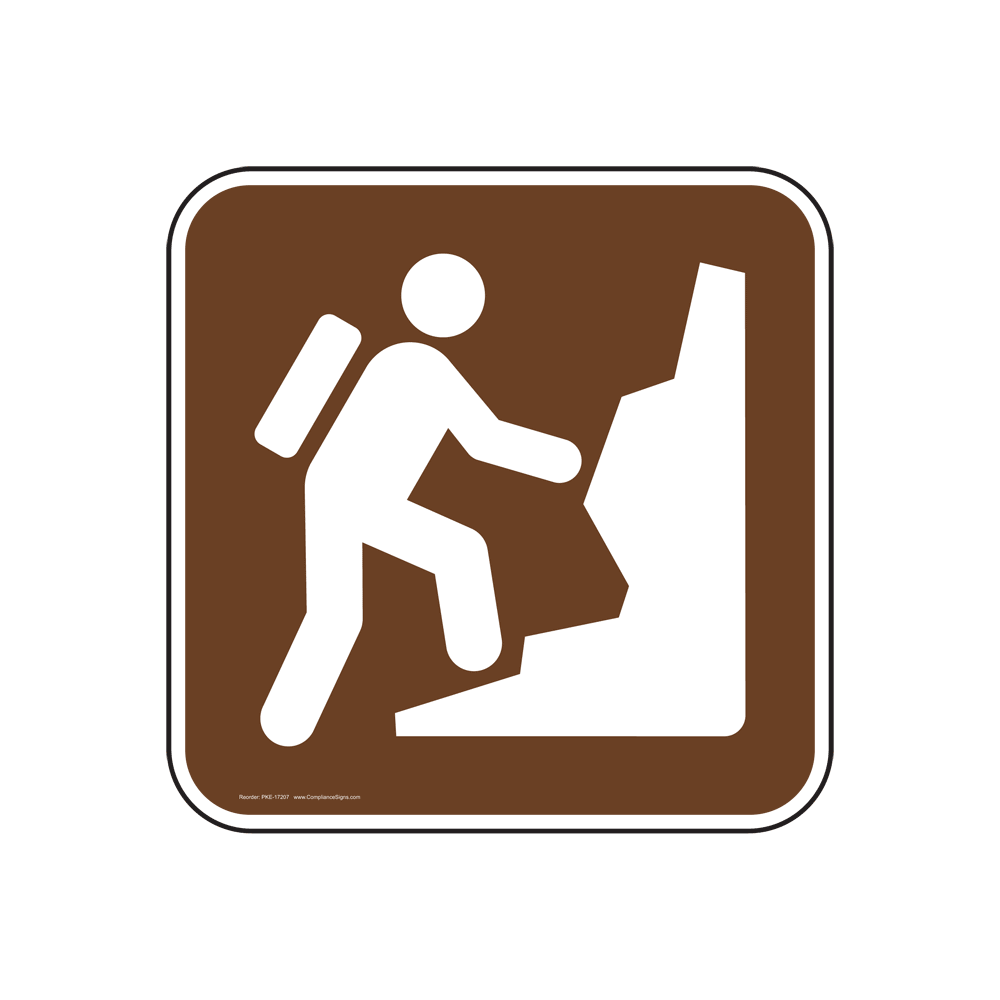 Conservation & reclamation districts were created in 2003 but not in El Paso county.  This would expand to El Paso county for creation of parks and open spaces.
This would improve the quality of life and make El Paso more competitive for Texans considering moving.
The county can already issue bonds for parks and recreational facilities.  Another taxing entity is not needed.
Economic opportunity is the driving force in relocating not parks
Proposition 12	SJR 134
"The constitutional amendment providing for the abolition of the office of county treasurer in Galveston County.“
		    PRO					           CON
The current Galveston County Treasurer testified at the legislature that he hopes he will be the last to hold this office.
The county will have the option to either hire a qualified person or assign the financial duties of the treasurer to another county officer such as auditor, CFO, and purchasing agent.
Treasurer’s office does not provide sufficient added protection for taxpayers to justify the cost
9 counties have eliminated their county treasurer.
Stand-alone office by person elected by county voters provides essential checks & balances
No real cost savings as duties are still necessary
This could lead to concentration of power within the county
As this is constitutionally elected, it is important to maintain office.
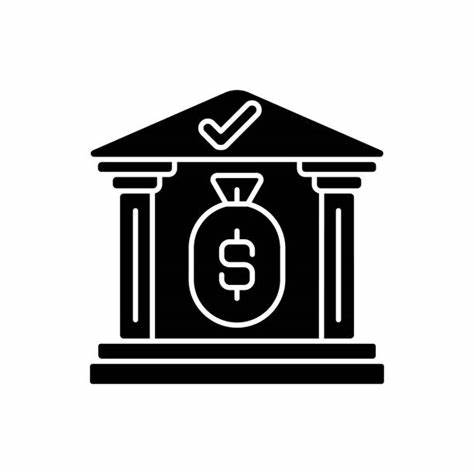 Proposition 13	HJR 107
"The constitutional amendment to increase the mandatory age of retirement for state justices and judges.“
		     PRO					CON
As people are living & working longer, it is appropriate to allow judges & justices to server beyond current mandatory retirement age of 75
Increase mandatory age from 75 to 79
Increases minimum age from 71 to 75
This will allow experienced and competent judges to continue to serve
This could decrease turnover & ensure more predictable & stable judicial system
Since all are elected, the electorate can address issues of performance
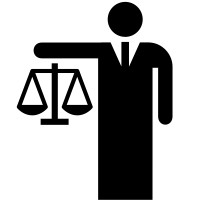 May box out younger candidates who are willing to serve
Health issues and cognitive decline may become an issue.
Proposition 14	SJR 74
"The constitutional amendment providing for the creation of the centennial parks conservation fund to be used for the creation and improvement of state parks.“
		     PRO					CON
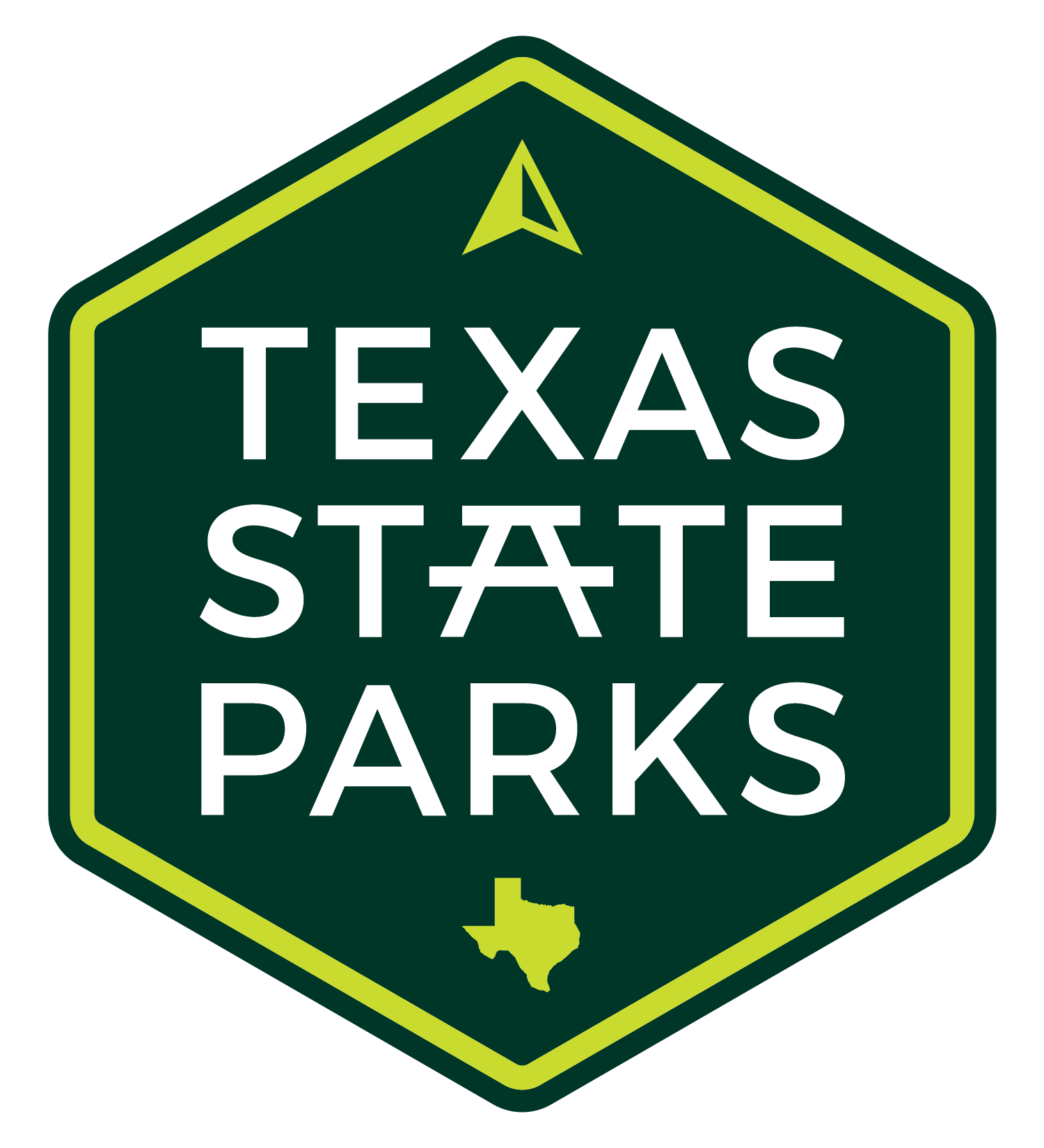 Provides stable & long term funding source to protect natural resources & cultural history
Texas has lower park acreage per capita than many other states
Current park system is strained by user demand requiring reservations many months in advance
This would allow purchase of new parks now before land becomes more expensive
Parks are a driver of economic activity and provide recreational, educational, and conservation opportunities
Cost $1B
As with other funds, this would be removed from the budget cap and earmark money to specific projects instead of as needed from the general fund
A State Parks & Wildlife exists with a budget already to fund creation and improvement.
TTP – True Texas Project
TFFR – Texans for Fiscal Responsibility
TAFT – Texas American Federation of Teachers
GHP – Greater Houston Partnership
Voting Recommendations
TTP   TFFR   TAFT   GHP  TML  TAB                                 BSE  TJN
Amend
1            -	  Y	     -                                                                                                          -	    Y            
2            N	  N	     -                                                                                                          -            N
3            Y	  Y               N                                                                                                          Y           Y
4            Y	  Y	      -                                                                                                         Y           Y
5            N	  N	      -	      Y	     -	    Y                                                             -           N
       N	   -	     -               -             Y            Y                                                             -            -
       N	  N   	    Energy Companies are FOR                                                              -             N
8            N               N	    Communication Companies are FOR                                               -             N
9            -                -	    TASB, AFL-CIO, Raise your Hand Texas, Retired Teachers FOR                     Y
10          N              N	                      Y        BIOMED Groups FOR                                                           N
11          N              -	    El Paso Water                                                                                                   N
       N              Y	    Galveston County Treasurer, Dickinson Council member                             Y
       --               N	    Judges, TLR, TTLA                                                                                             Y
14          N              N	     Environment Texas, Sierra club                                                                      N
Y = FOR, N = AGAINST, - = Neutral, No Position Info, TML  - Texas Municipal League
TAB – Texas Association of Business